Barabás Miklós. A rajz mestere című kiállítás és a Magyar Nemzeti Levéltár Bécsi kapu téri palotája
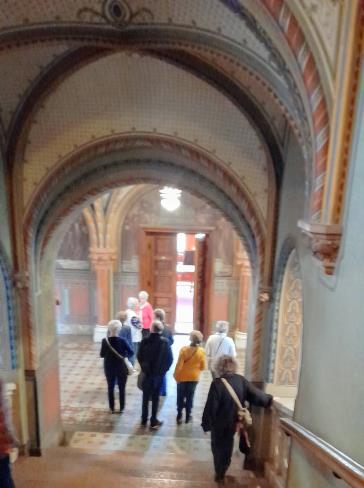 Budapest
2023. Október 11.
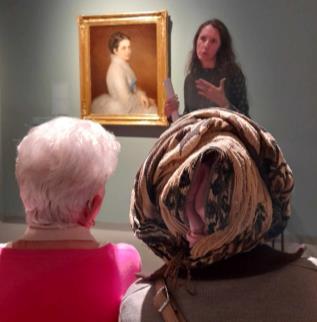 szaju2023
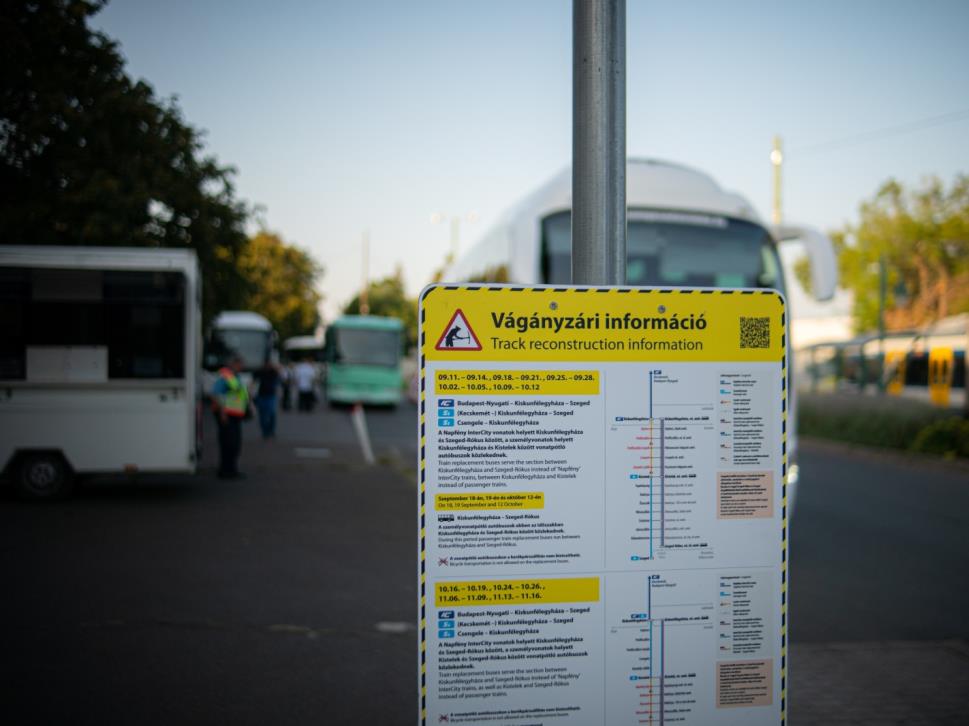 internet
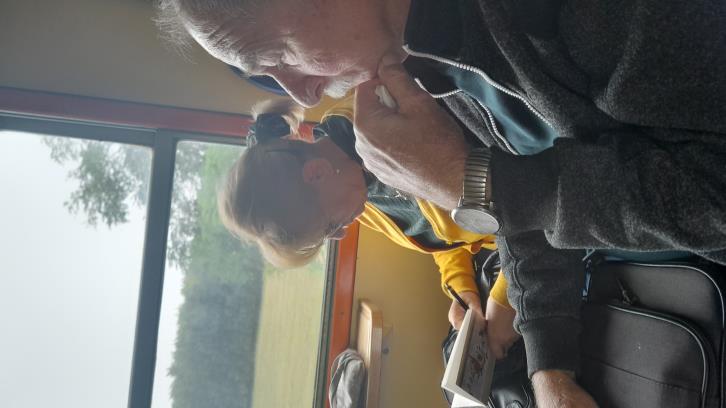 Szalma
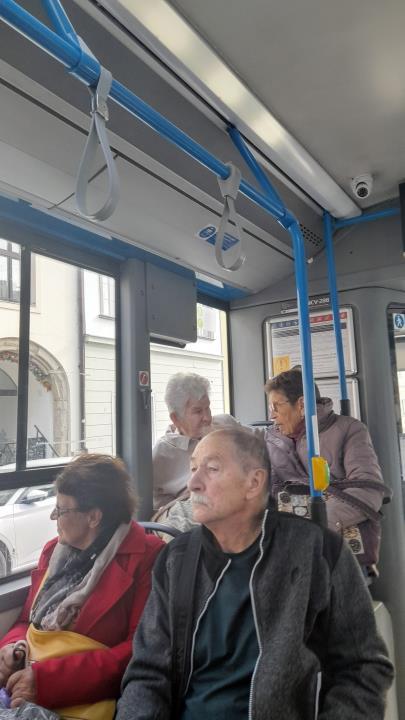 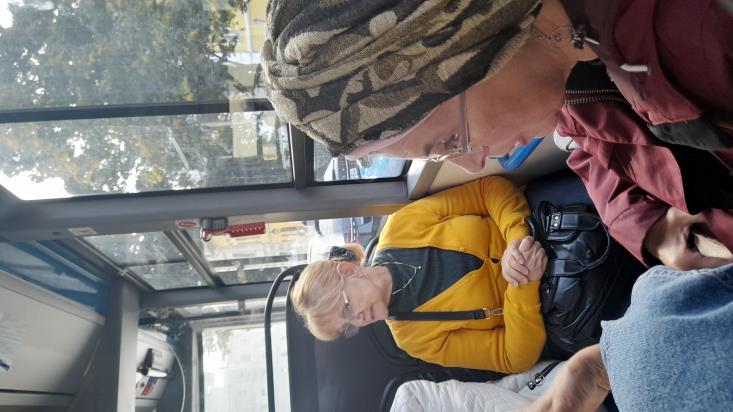 Szalma
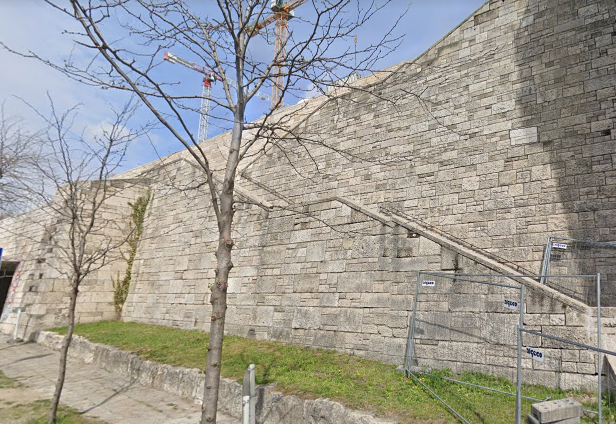 Emlékeztető
internet
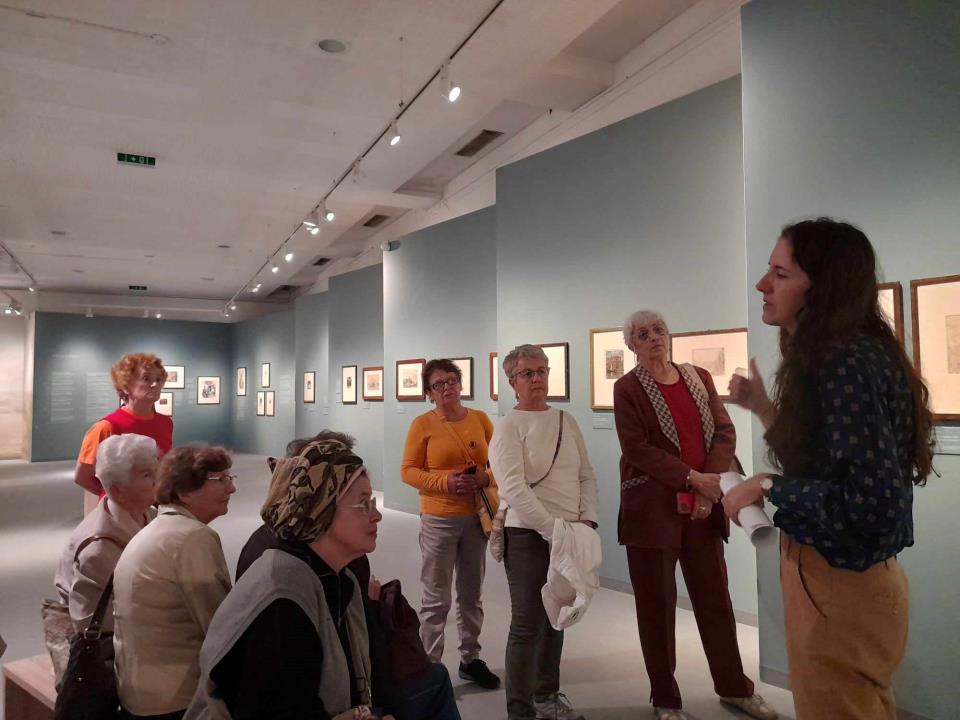 Haranghyné
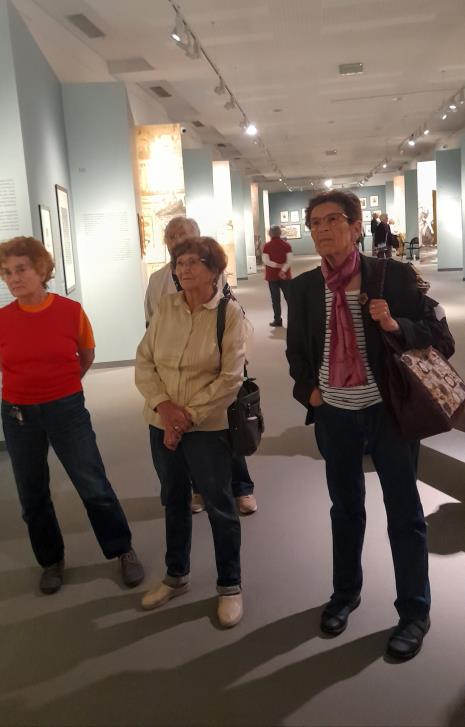 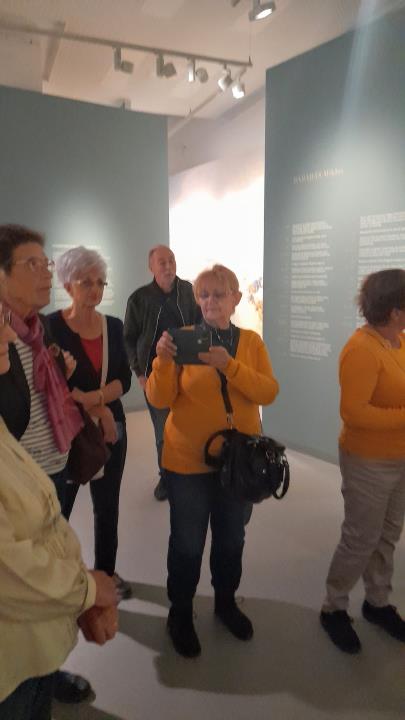 Szalma
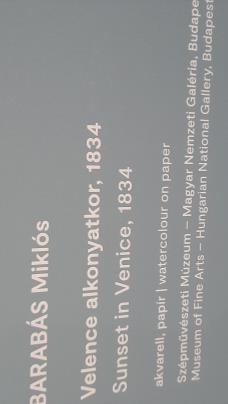 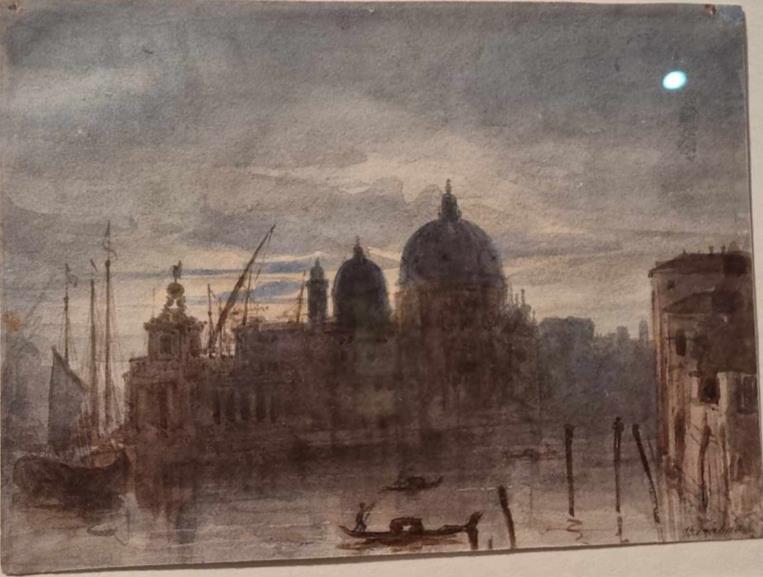 Magyarné
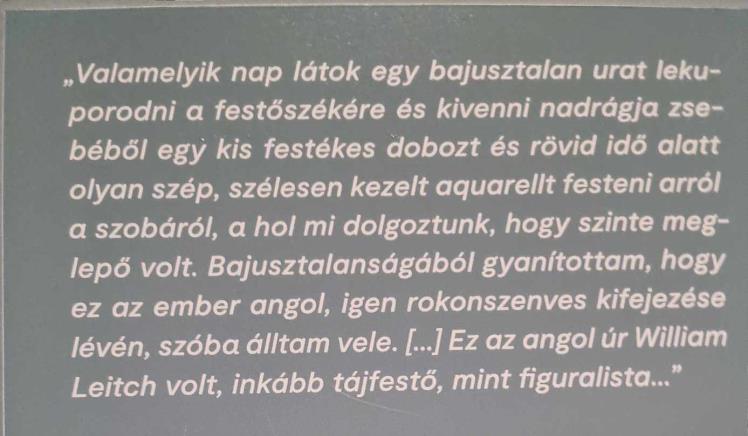 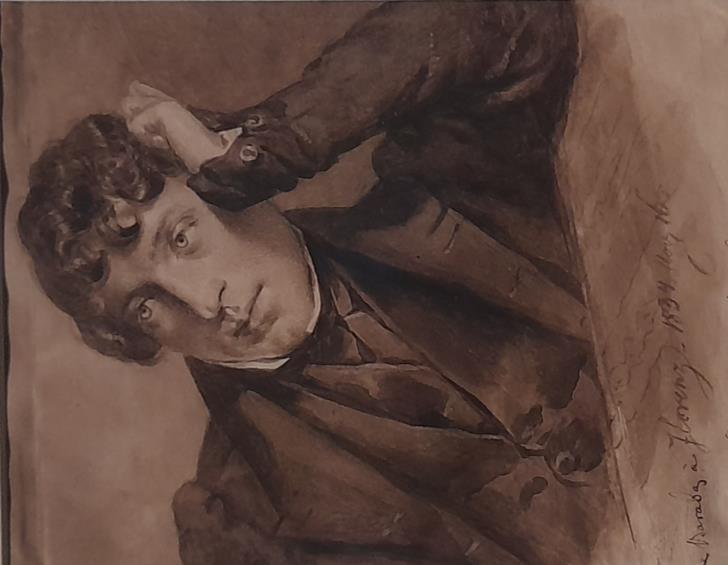 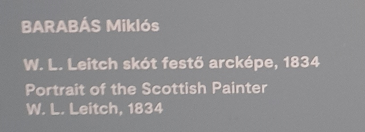 Szalma
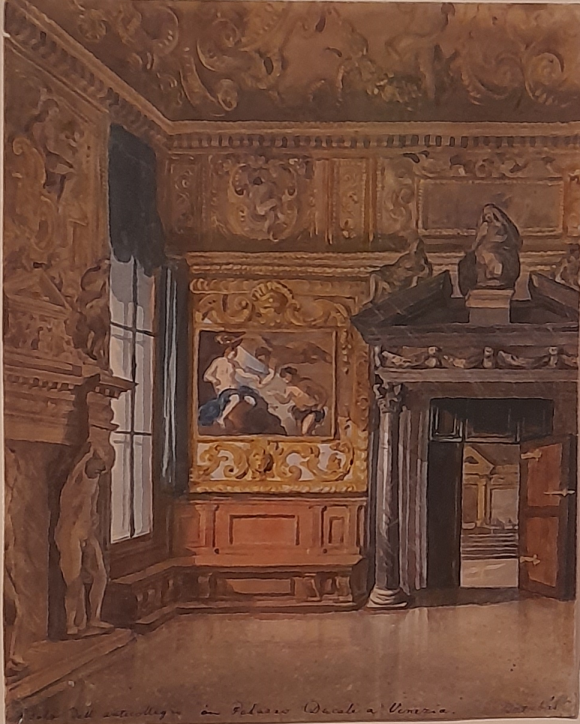 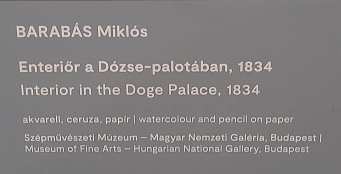 Szalma
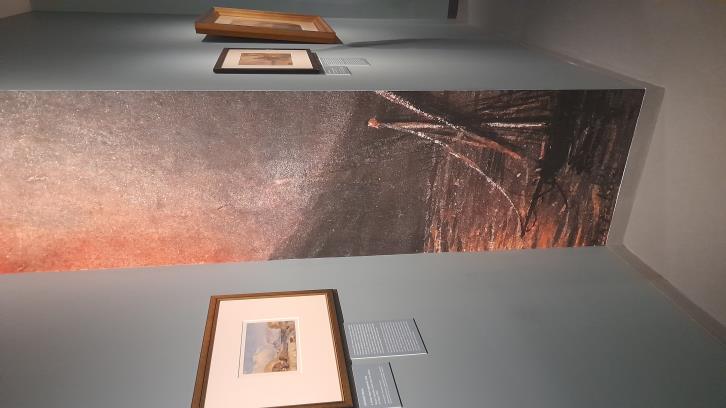 Szalma
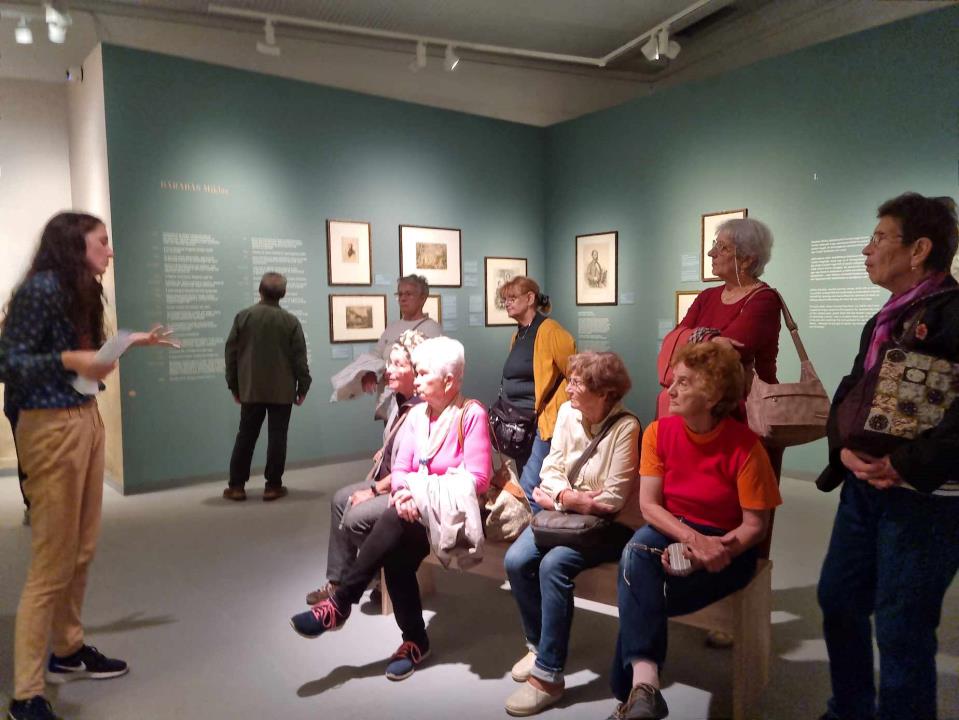 Magyarné
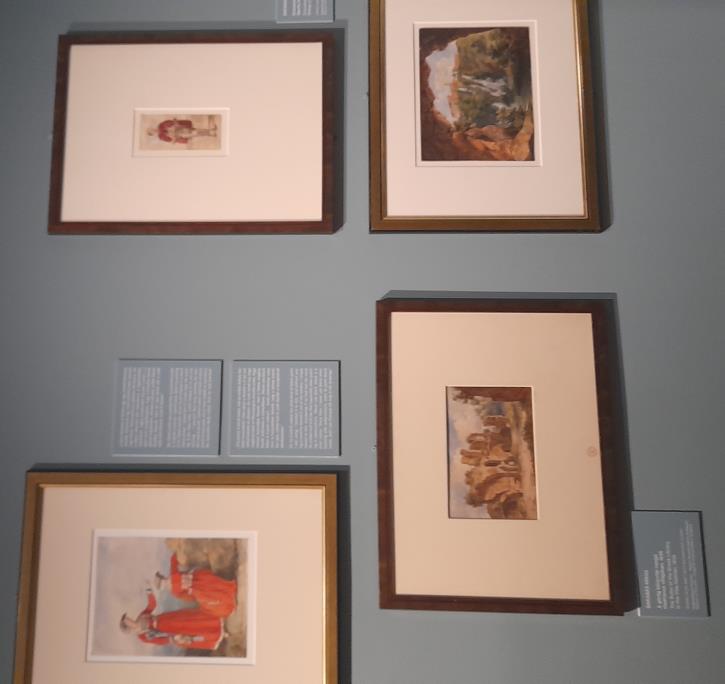 Szalma
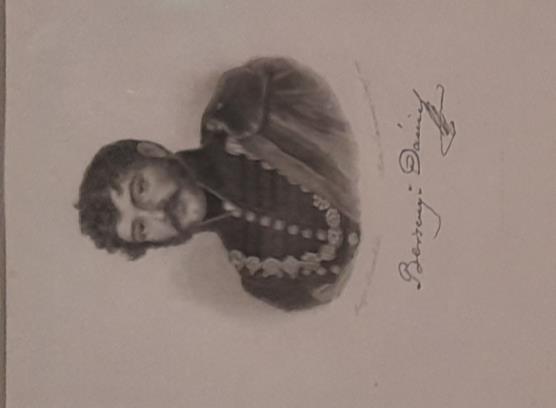 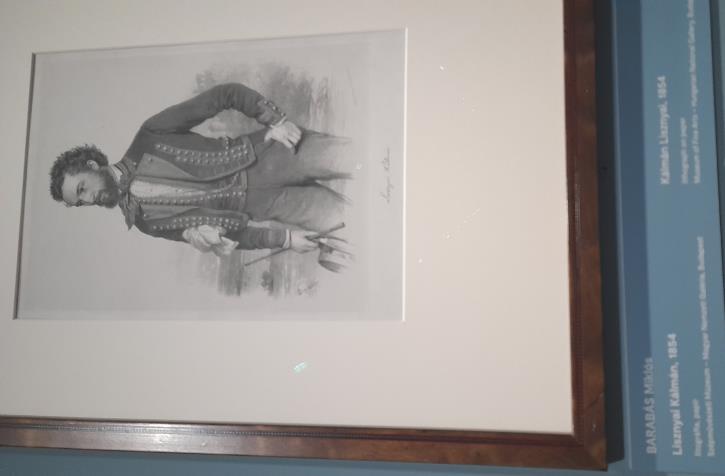 Szalma
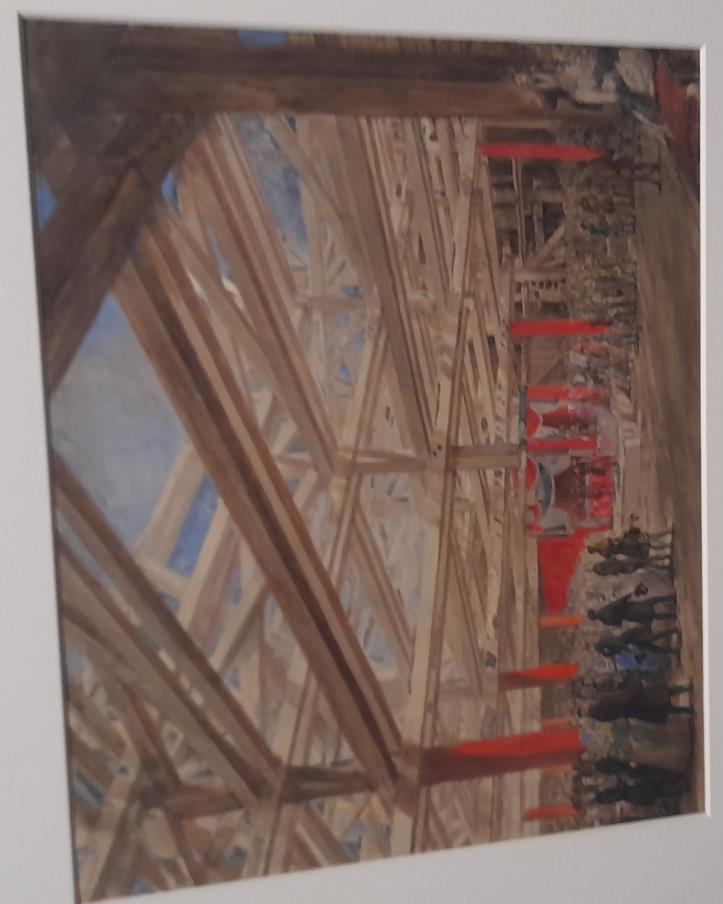 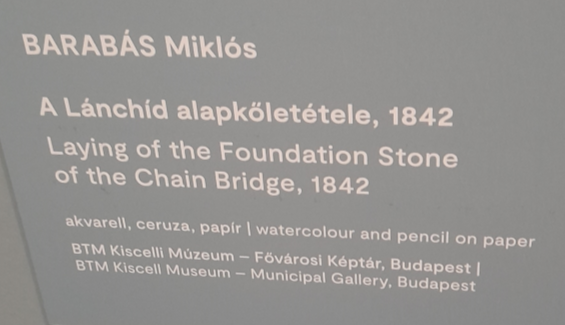 Szalma
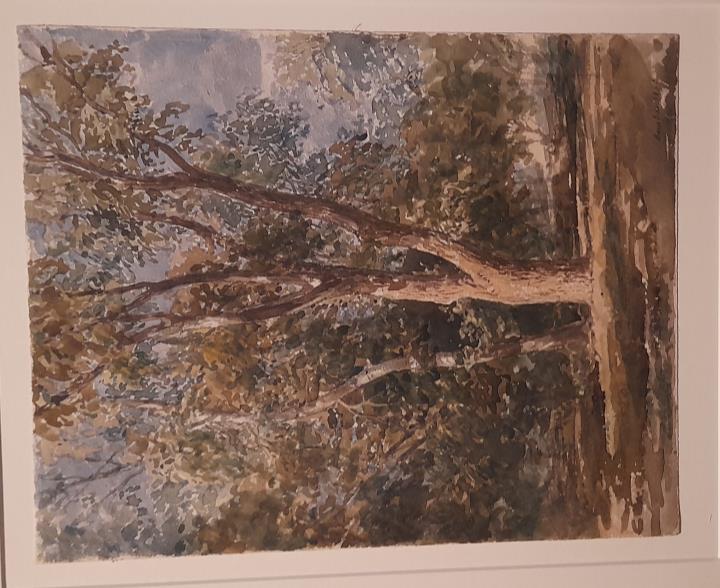 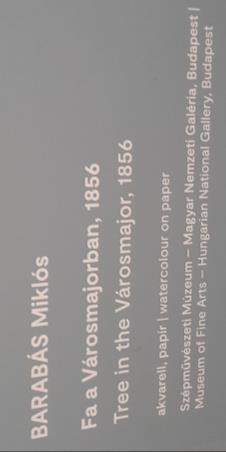 Szalma
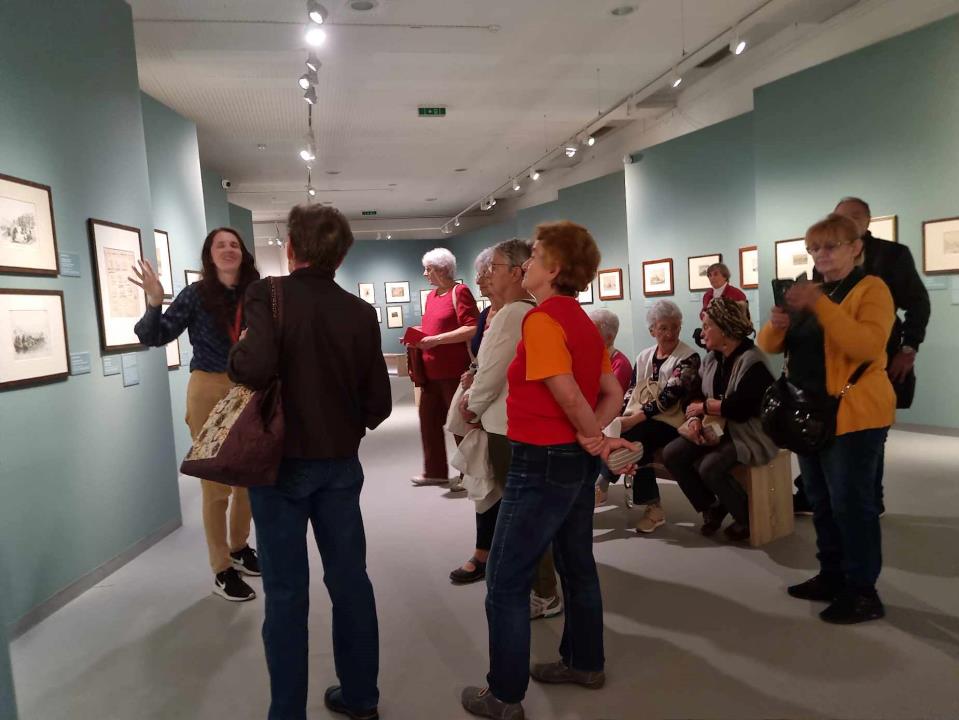 Magyarné
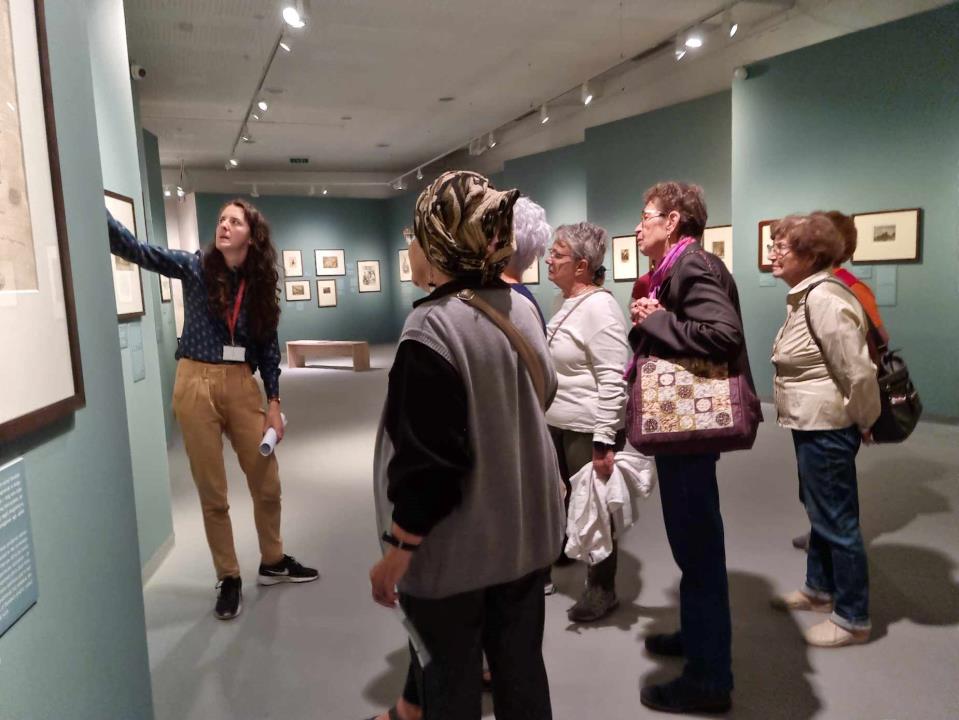 Magyarné
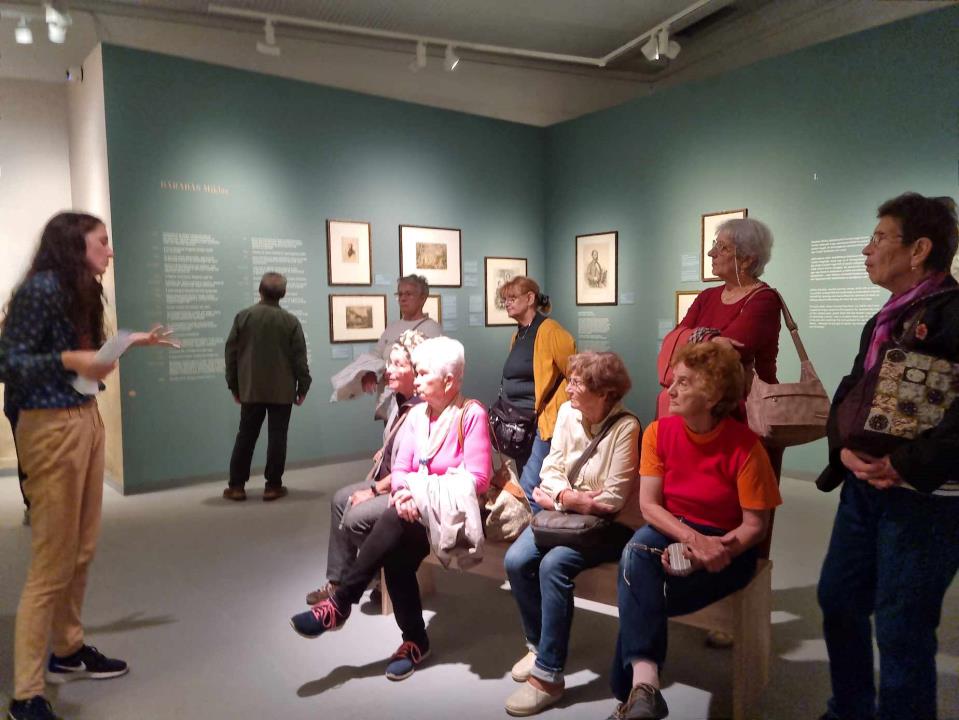 Magyarné
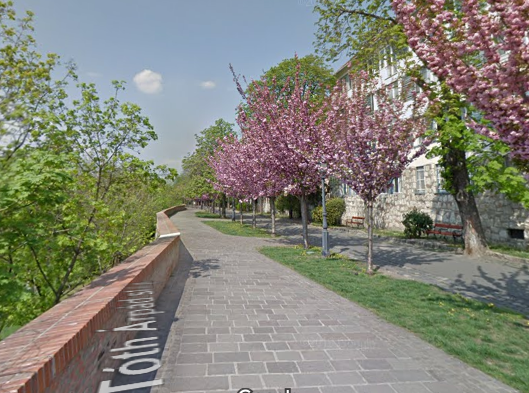 Emlékeztető
internet
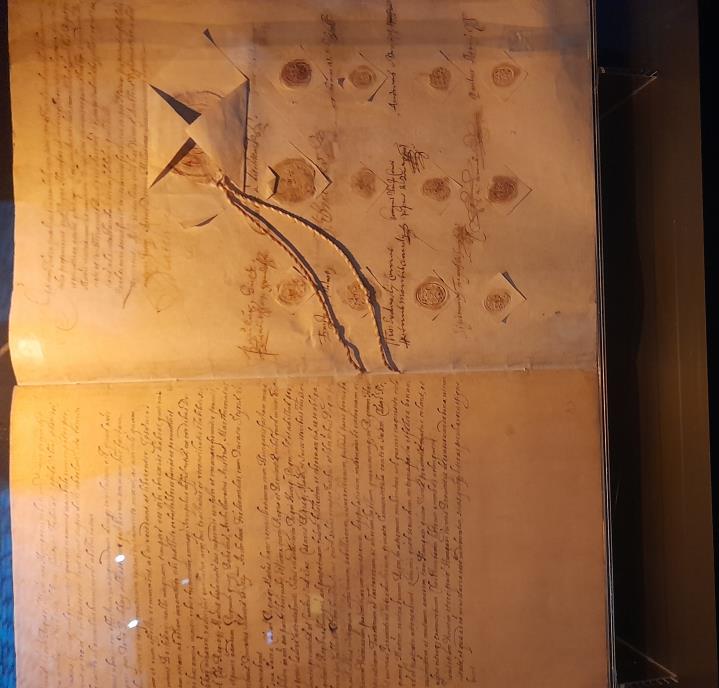 Bécsi béke 1606
Szalma
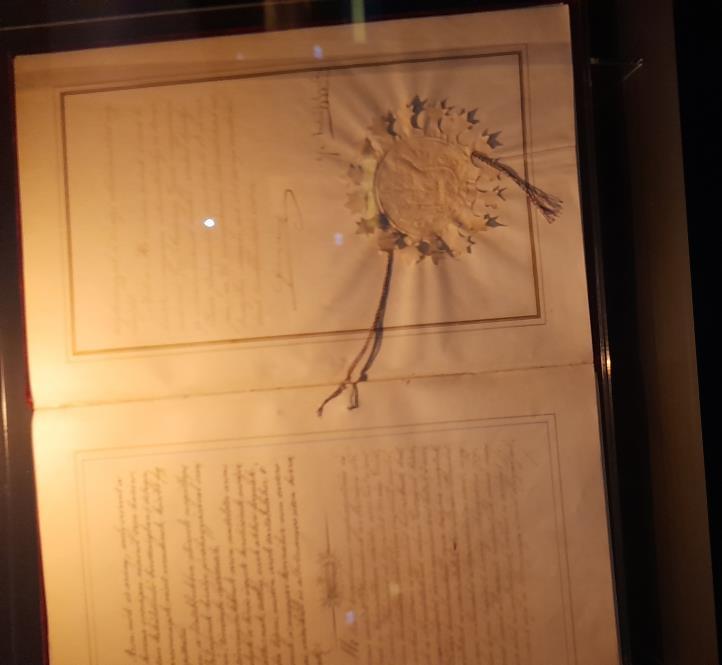 Szalma
1867-es kiegyezés Andrássy Gyula aláírásával
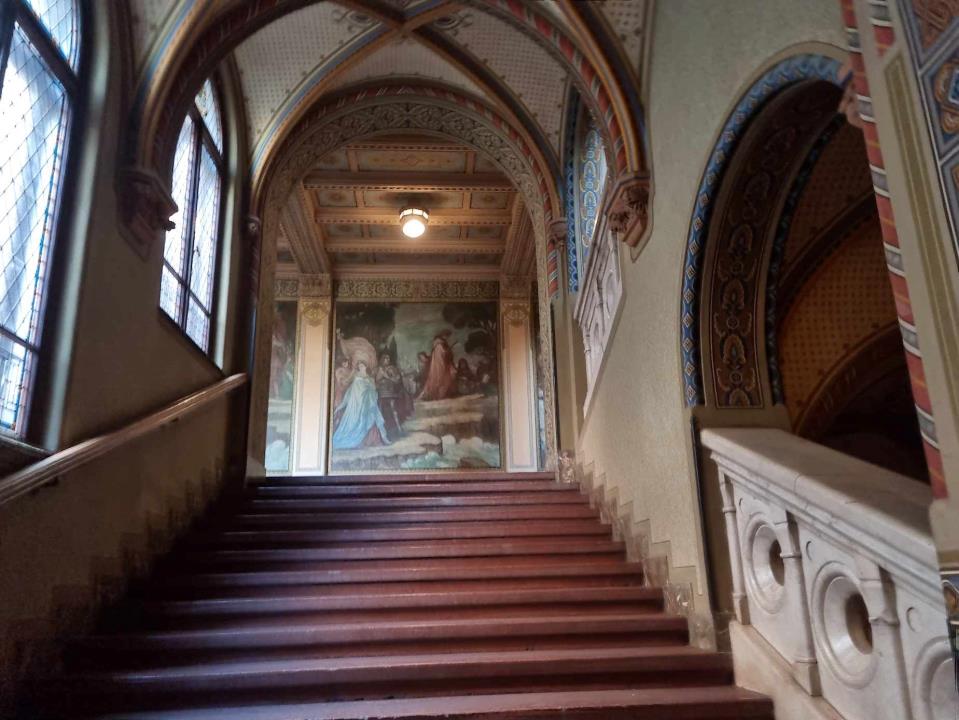 Magyarné
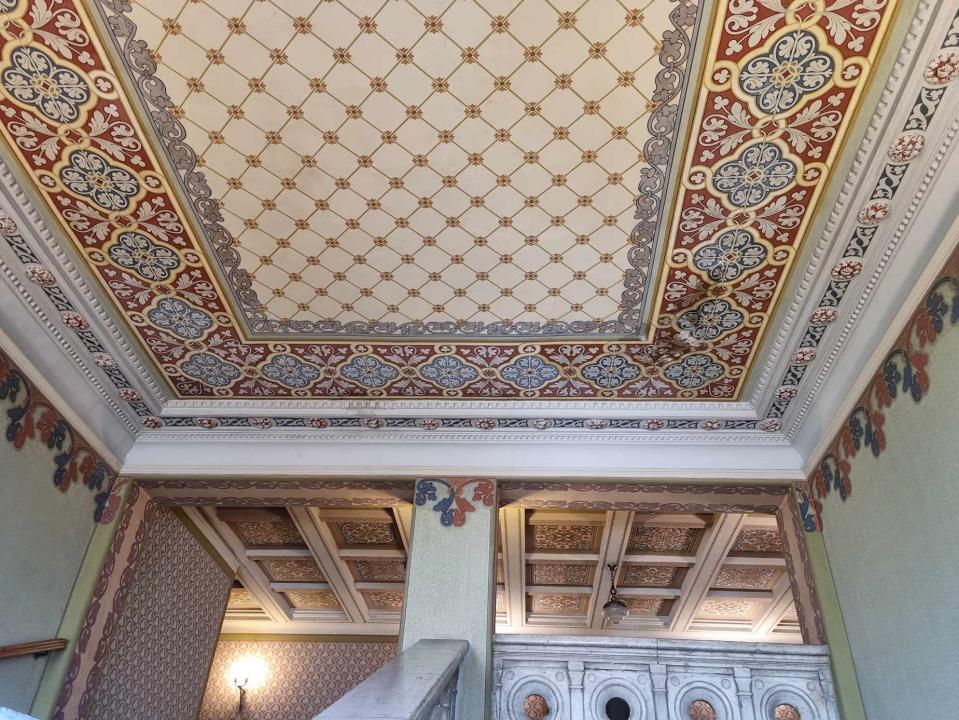 Magyarné
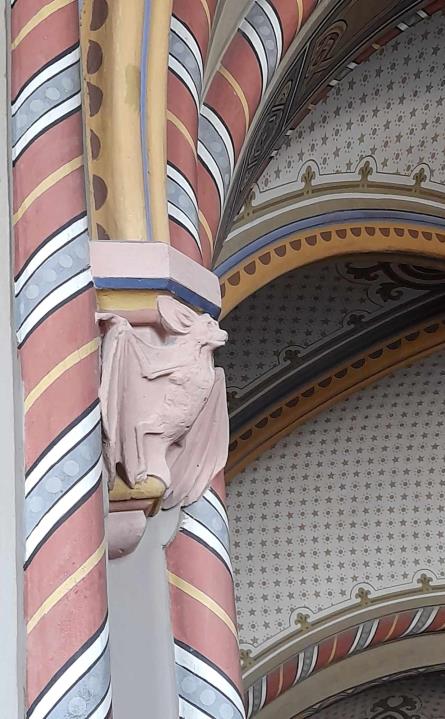 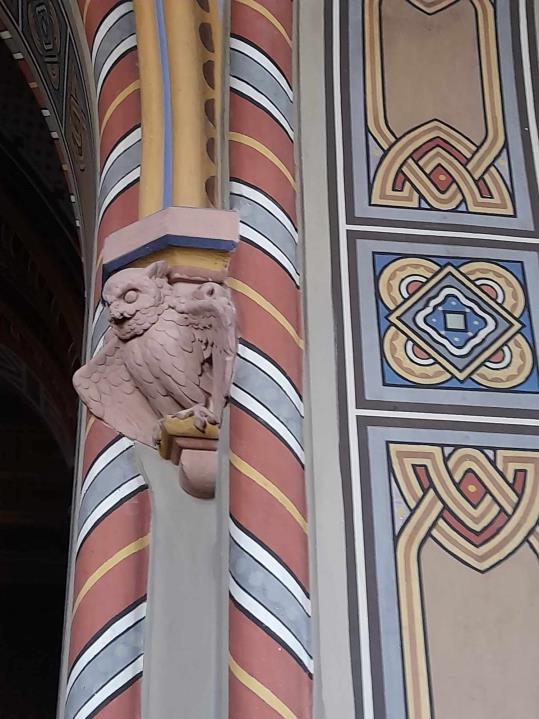 Haranghyné
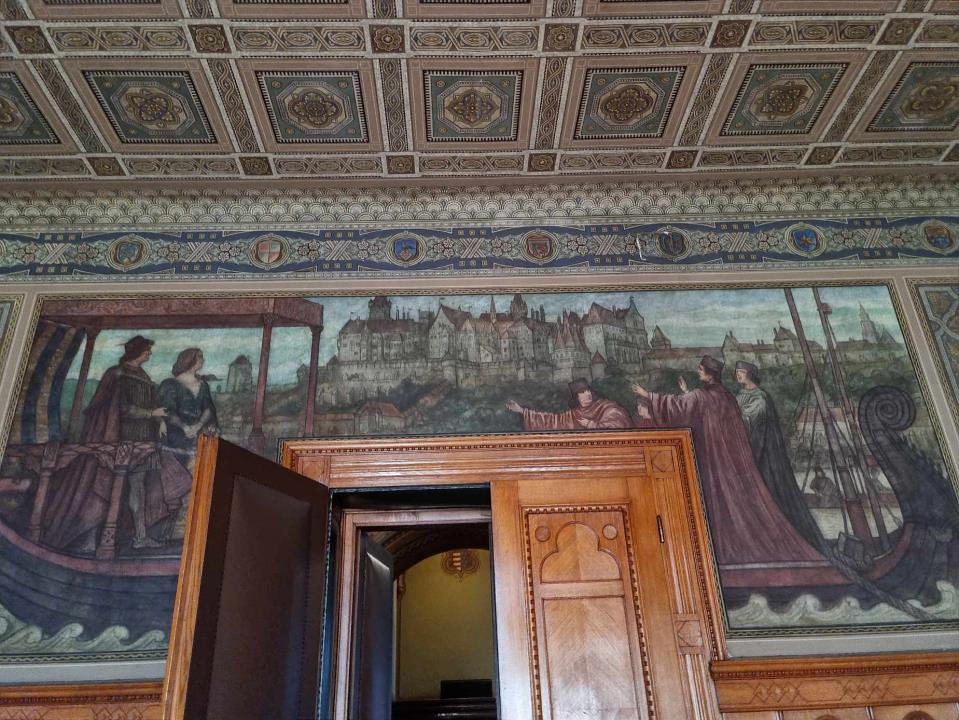 Magyarné
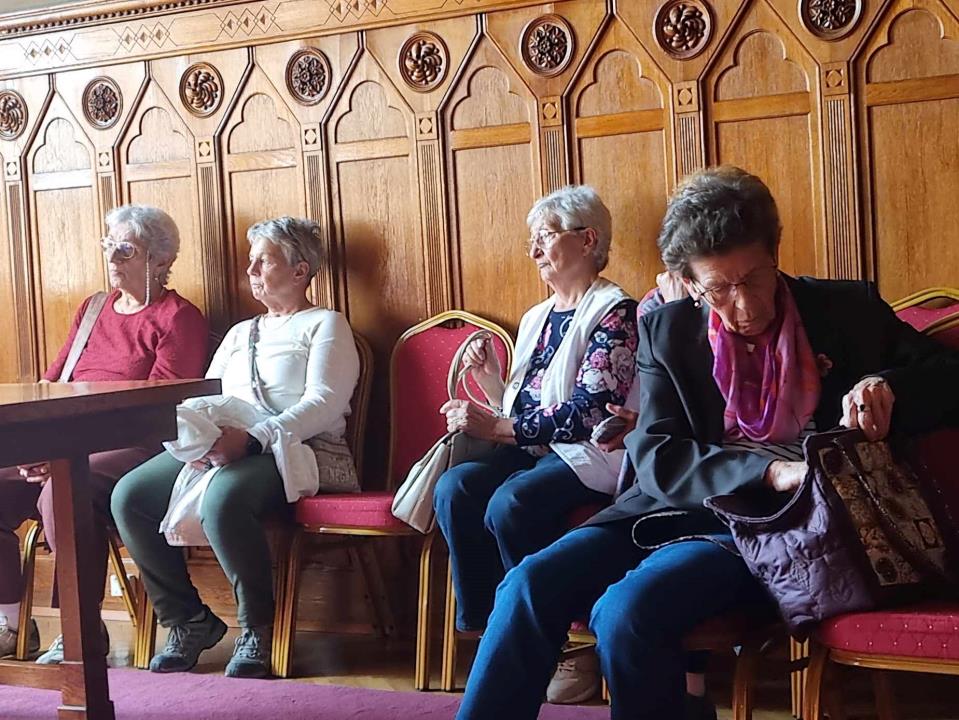 Magyarné
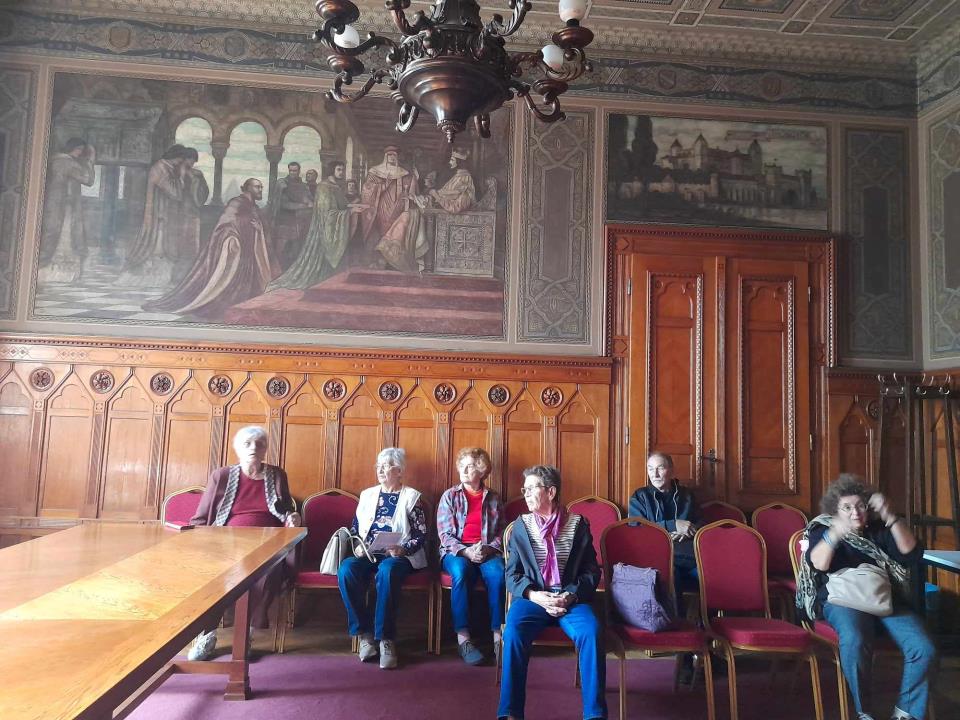 Haranghyné
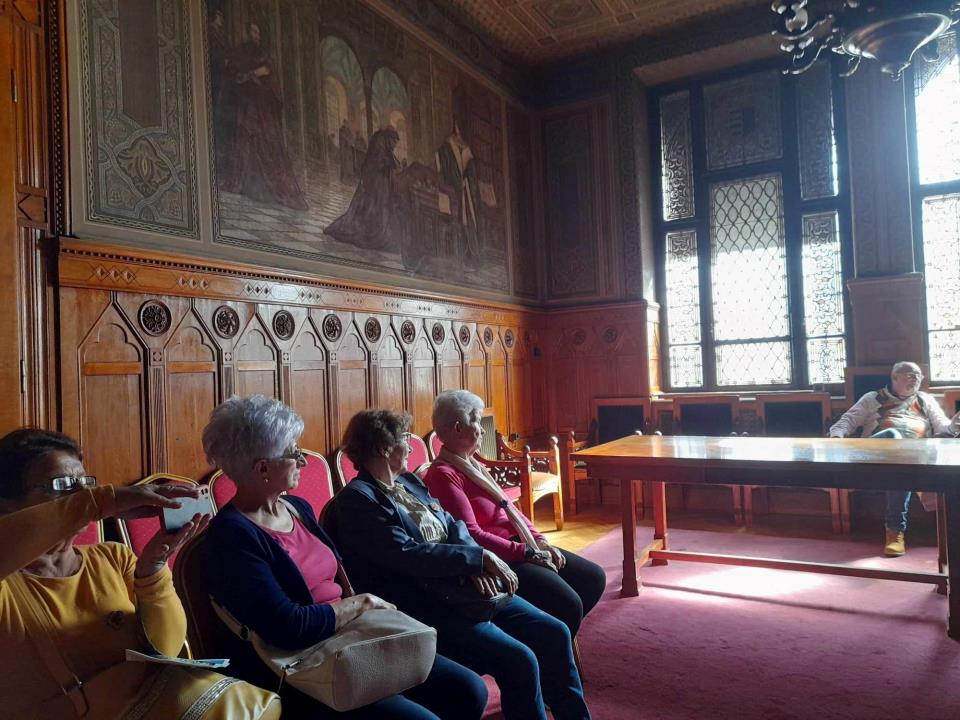 Haranghyné
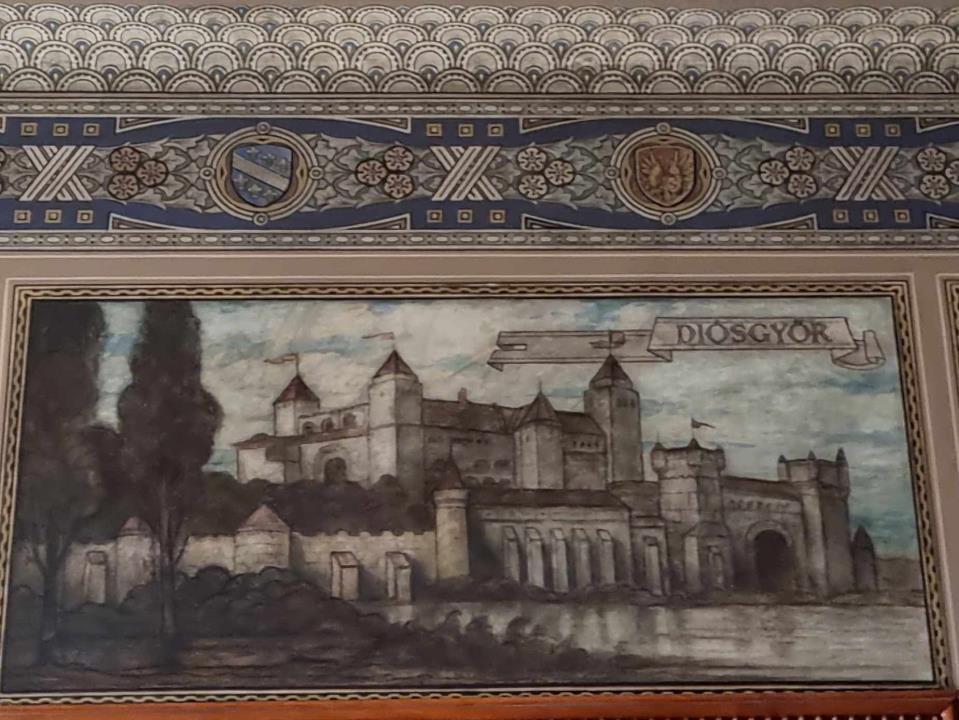 Magyarné
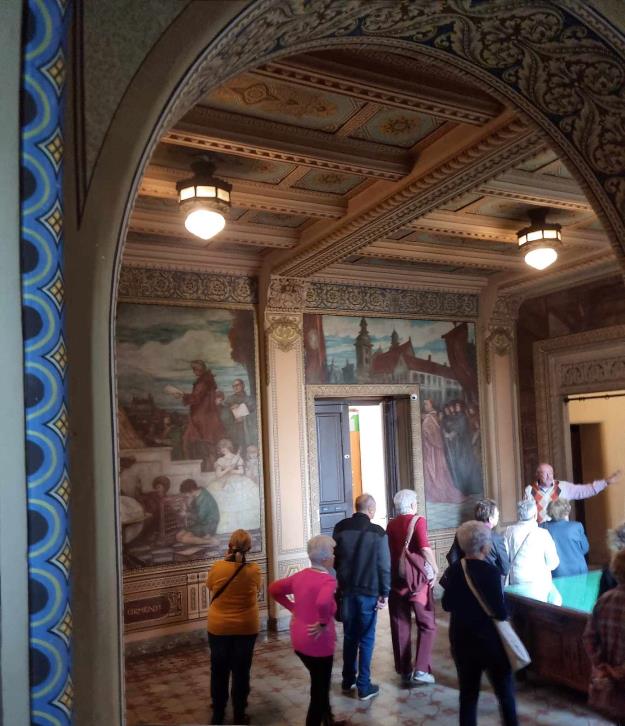 Magyarné
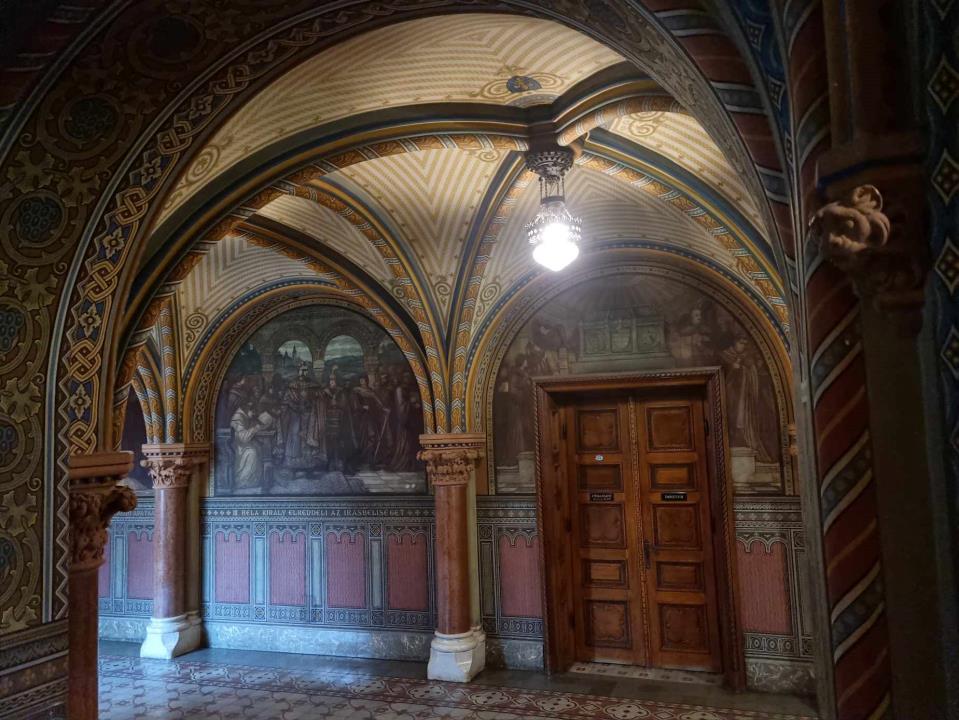 Magyarné
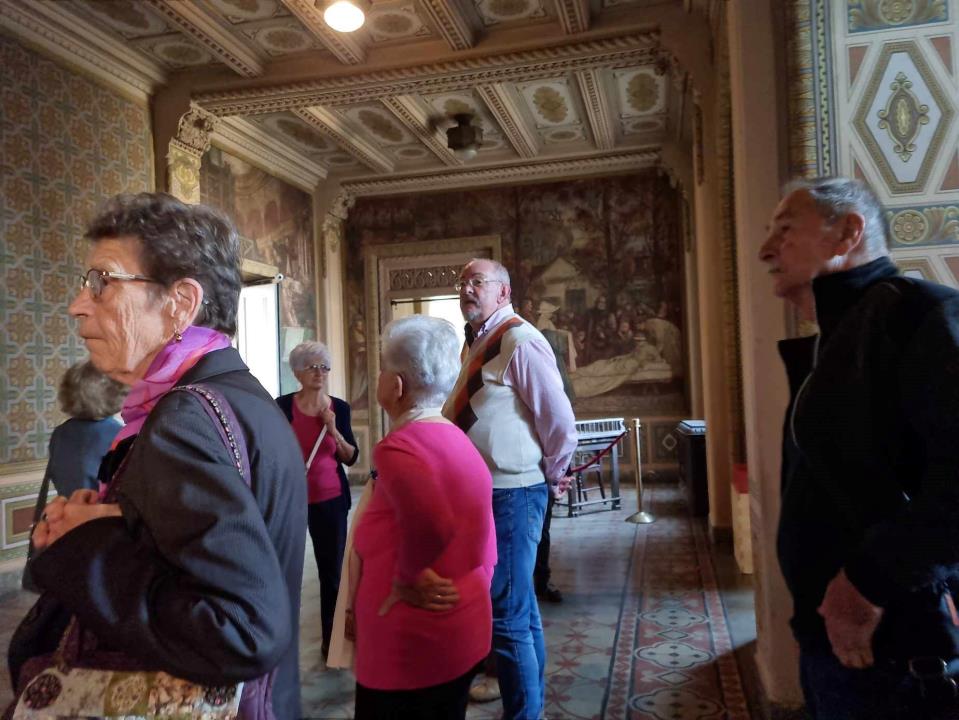 Magyarné
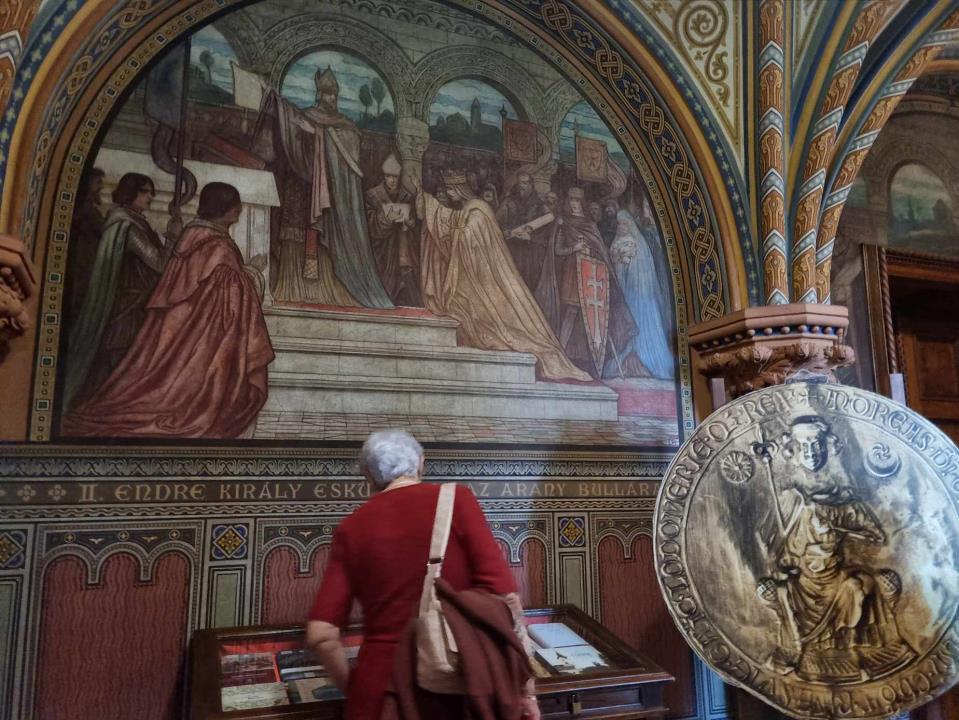 Magyarné
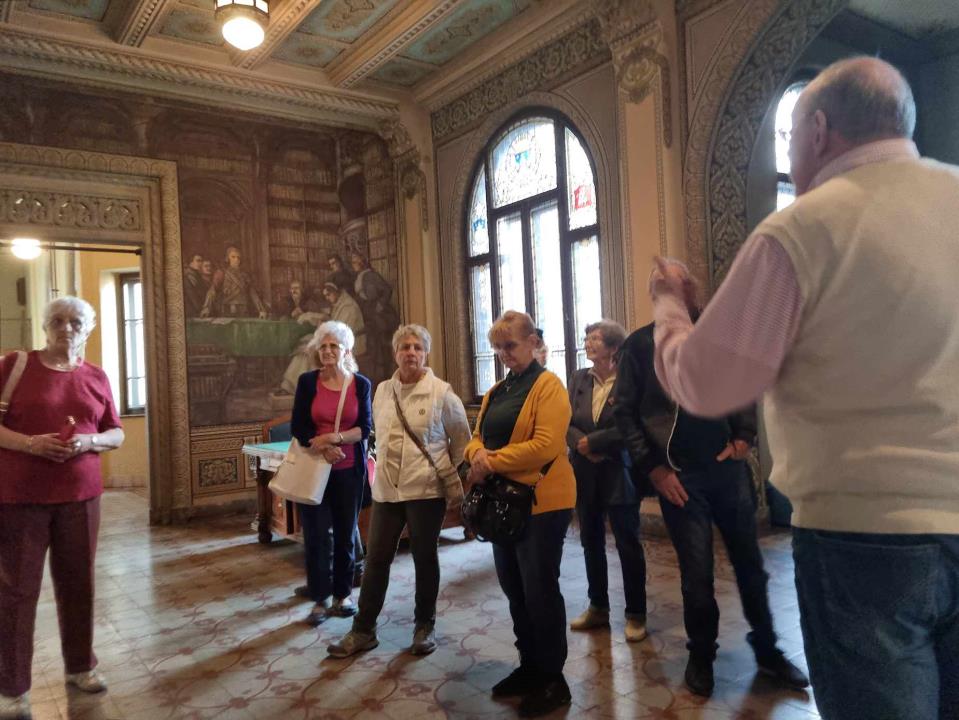 Magyarné
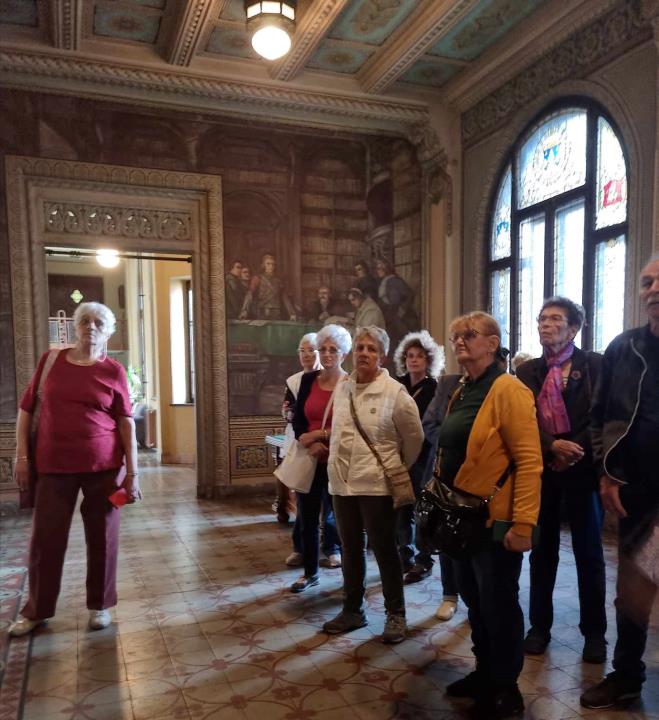 Magyarné
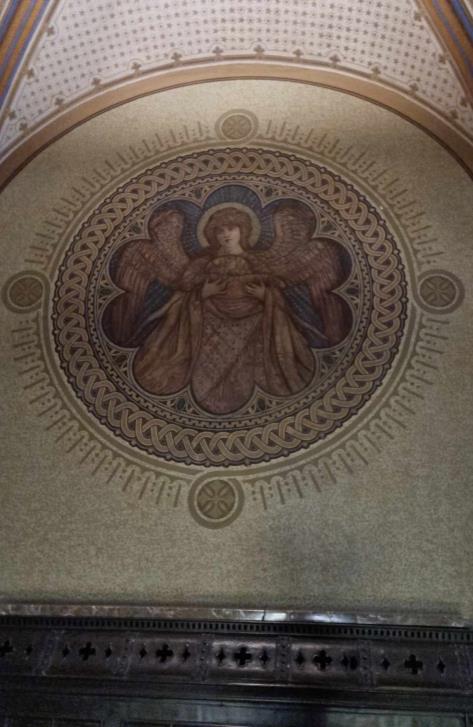 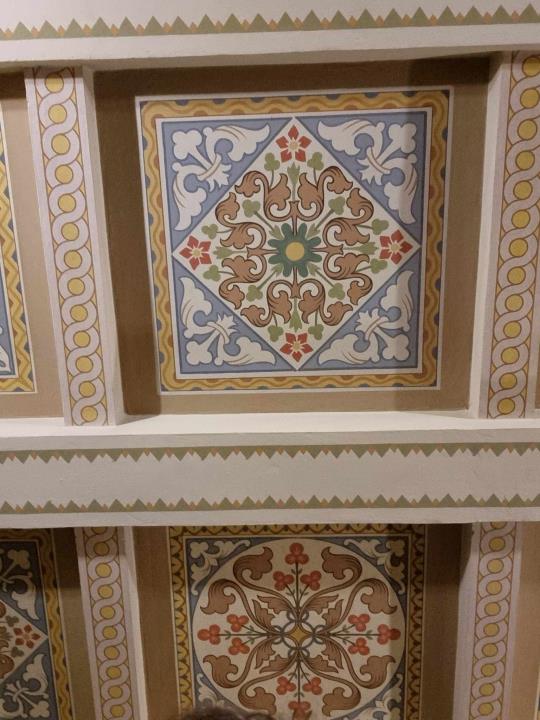 Magyarné
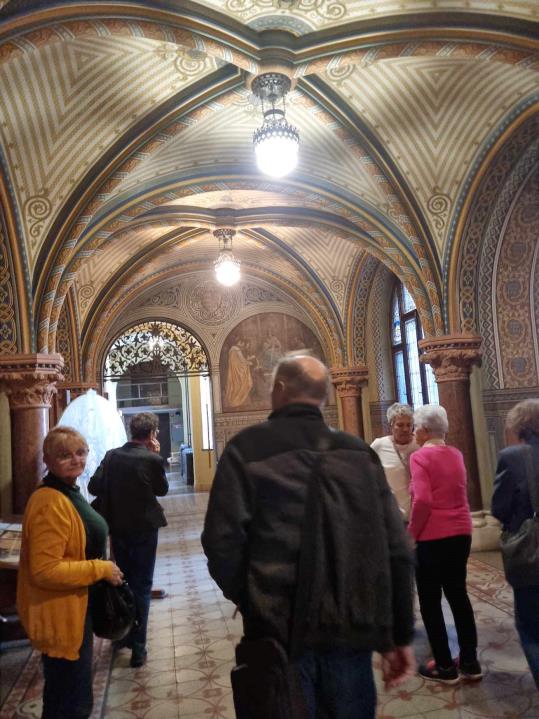 Magyarné
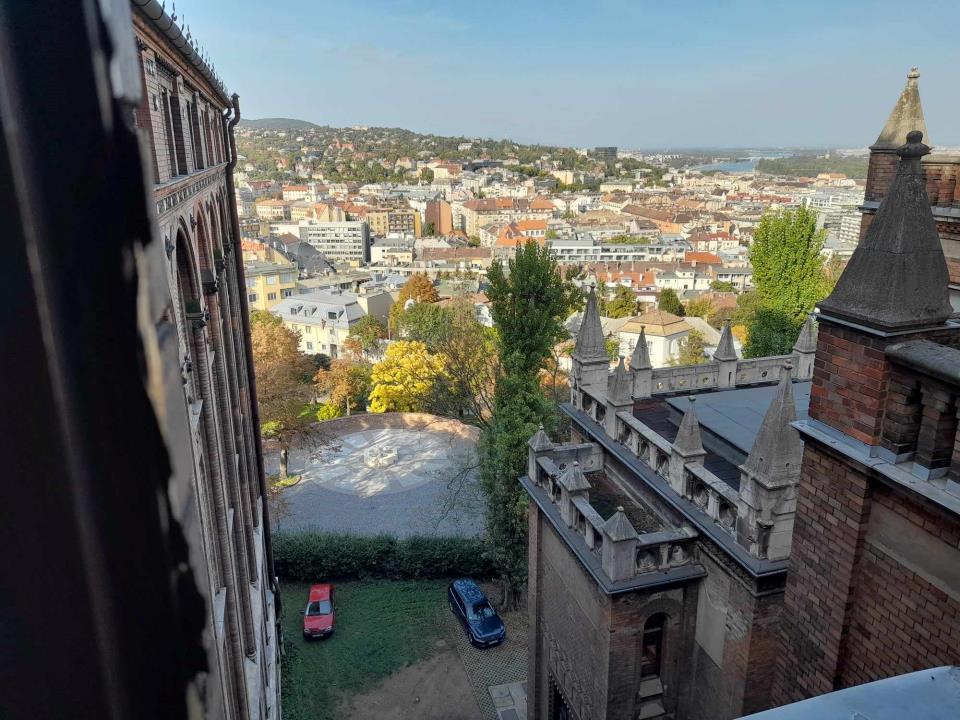 Haranghyné
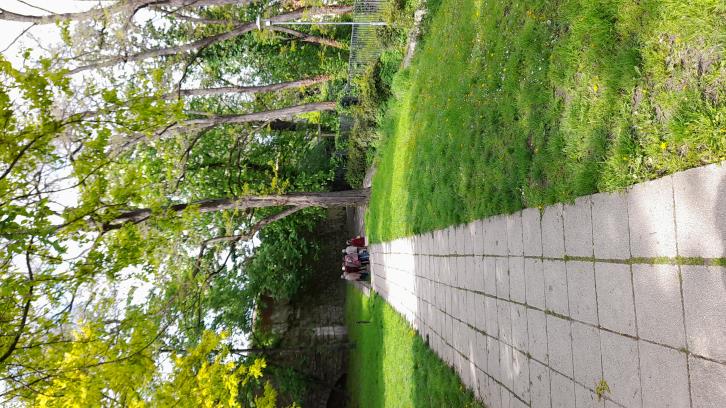 Szalma
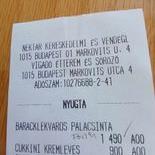 Forrai
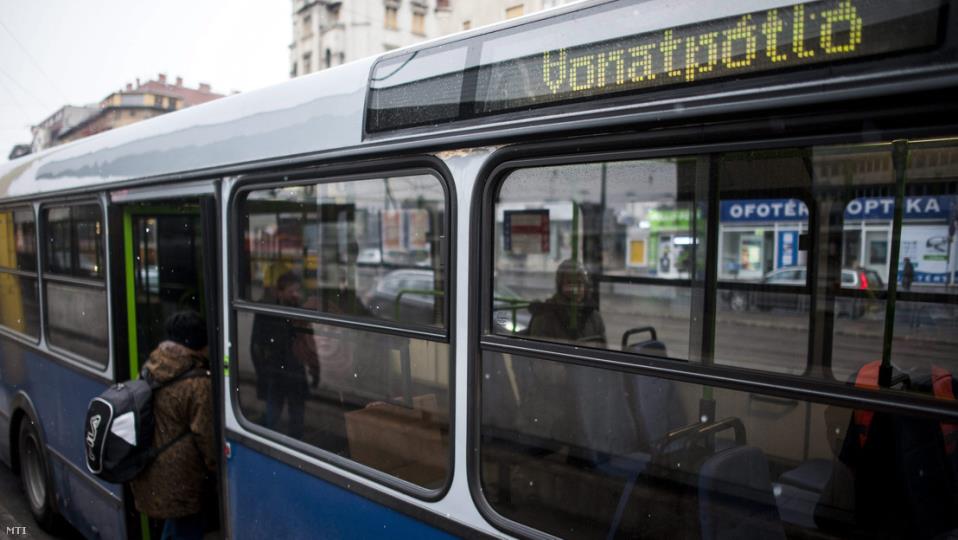 internet
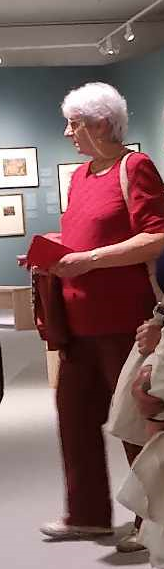 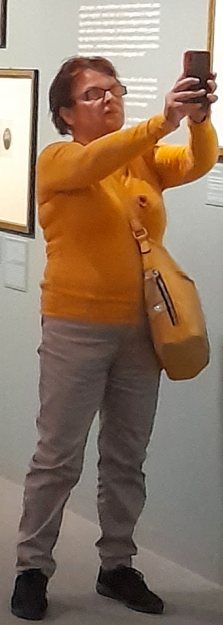 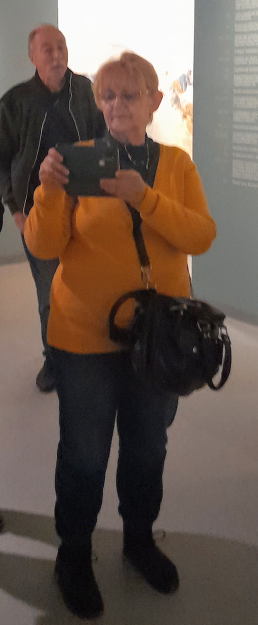 Magyar Józsefné
Haranghy Gézáné
Szalma Judit